Memória do Holocausto
Não é preciso escrever muito. As imagens falam por si mesmas - é preciso dar a conhecer ou relembrar o horror que aconteceu em vários campos de concentração, como em Auschwitz-Birkenau, para que tal nunca mais se repita, seja onde for.
Placa informativa colocada junto ao monumento de homenagem aos cerca de um milhão e meio de homens, mulheres e crianças, maioritariamente judeus,  que morreram no campo.
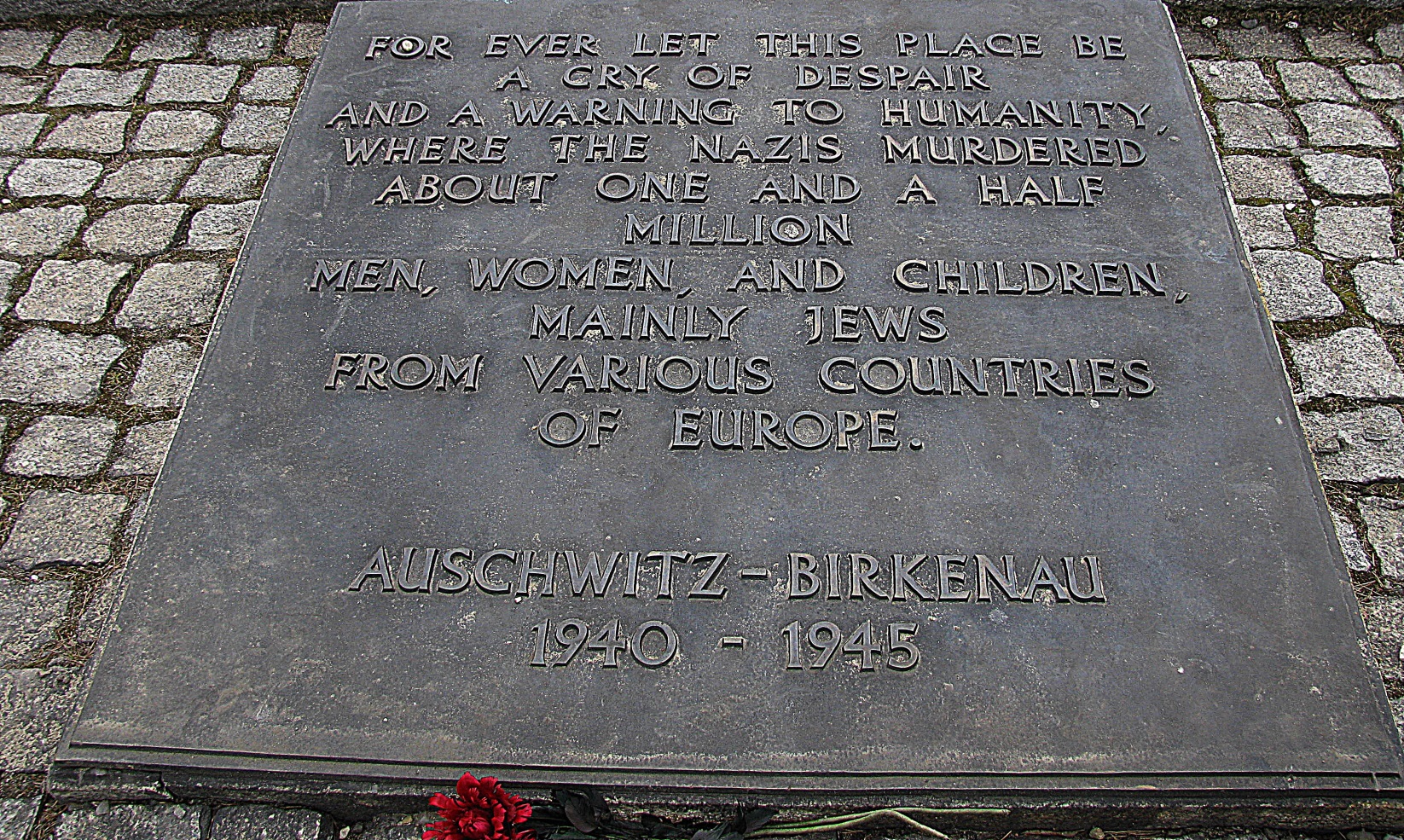 [Speaker Notes: 1 – Placa informativa colocada junto ao monumento de homenagem aos Judeus que morreram no campo.]
Frase  sarcasticamente célebre na entrada do campo  - “O Trabalho Liberta”.
Quadro ilustrativo da chegada dos prisioneiros ao campo, recebidos com uma orquestra.
Vedação fortemente cerrada do 1º campo Auschwitz 1 (local onde se concentravam as tropas do regime nazi).
Vedação eléctrica e em arame farpado.
Vedação eléctrica e em arame farpado.
Placa metafórica de madeira alertando do perigo.
Local no interior do campo Auschwitz 1.
Um dos vários blocos (alas) do campo Auschwitz 1 (Bloco 4, na altura o bloco das experiências em laboratório feitas com os judeus).
Bloco 6, no campo de Auschwitz 1  - Imagens de algumas prisioneiras que a força nazi documentava e não conseguiu destruir no momento da chegada das tropas aliadas (russas, que chegaram em primeiro lugar ao campo).
Bloco 5, no campo de Auschwitz 1 -  Imagens de alguns prisioneiros que a força nazi documentava e não conseguiu destruir no momento da chegada das tropas aliadas (russas).
Documentos reais de alguns judeus que entraram no campo.
Pertences dos judeus (óculos, lunetas, lupas, etc.) retirados pelas tropas nazis quando aqueles chegaram ao campo.
Pertences dos judeus (malas de viagem), retirados pelas tropas nazis quando aqueles chegaram ao campo.
Pertences dos judeus (próteses, muletas, etc.), retirados pelas tropas nazis quando aqueles chegaram ao campo.
Pertences dos judeus (sapatos), retirados pelas tropas nazis quando aqueles chegaram ao campo.
Pertences dos judeus (escovas, utensílios da barba, etc.), retirados pelas tropas nazis quando aqueles chegaram ao campo.
Pertences dos judeus (copos e canecas), retirados pelas tropas nazis  quando aqueles chegaram ao campo .
Pertences dos judeus (latas de creme dos sapatos), retirados pelas tropas nazis quando aqueles chegaram ao campo.
A forma como se olhava para a dita “liberdade” (à entrada do campo), vista pelos primeiros prisioneiros em Auschwitz.
Frase do general nazi Hans Frank, apelando ao genocídio dos judeus.
Local de execução, por enforcamento, na ala central do campo, para que todos assistissem.
Local de tortura da “Gestapo” para os resistentes.
Gás “ZIKLON B”, responsável pela morte de milhares e milhares de prisioneiros.
Uma das câmaras de gás onde muitíssimos judeus perderam a vida, pensando que de um banho se tratasse.
Fornos de cremação dos corpos.
Entrada para Campo II Birkenau, onde chegavam inúmeros comboios de judeus, vindos dos vários países da Europa que os nazis ocuparam (famosa imagem retratada no filme  “A lista de Schindler”).
Um dos “Vagons” dos comboios dentro do campo II, rigorosamente preservado, mostrando as condições sub-humanas em que os prisioneiros eram transportados.
A imensidão do Campo II (Birkenau).
Posto de vigia das forças nazis.
Porta de entrada para uma ala do campo, onde se encontravam os prisioneiros (foi tudo destruído pelas tropas nazis, numa tentativa de esconder o genocídio, quando verificaram que iriam ser invadidos pelas forças aliadas).
Entrada para uma das casernas dos prisioneiros.
Interior da caserna, ilustrativa da dureza das condições de vida dos prisioneiros.
Local de descanso dos prisioneiros.
Uma das casas de banho de uma ala.
Sanitas
Sanita.
Local onde uma das sobreviventes testemunhou que sobreviveu ao holocausto, por lhe ter sido dado o trabalho de limpar as fossas sanitárias. O cheiro era nauseabundo, mas o calor protegeu-a do frio.
Câmaras de gás, destruídas pelas forças nazis, numa tentativa de esconder o horror do holocausto.
Câmaras de gás, destruídas pelas forças nazis numa tentativa de esconder o horror do holocausto.
47 – Obra de arte que assinalou o 1º ano de lembrança do holocausto – para que a humanidade não esqueça e não permita que estas atrocidades se repitam.
Ficha técnica
Fotografias e legendas -  João Horta
Execução do p.point – Paulo Sá